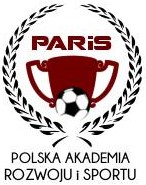 Poradnik Hipoterapeutyczny
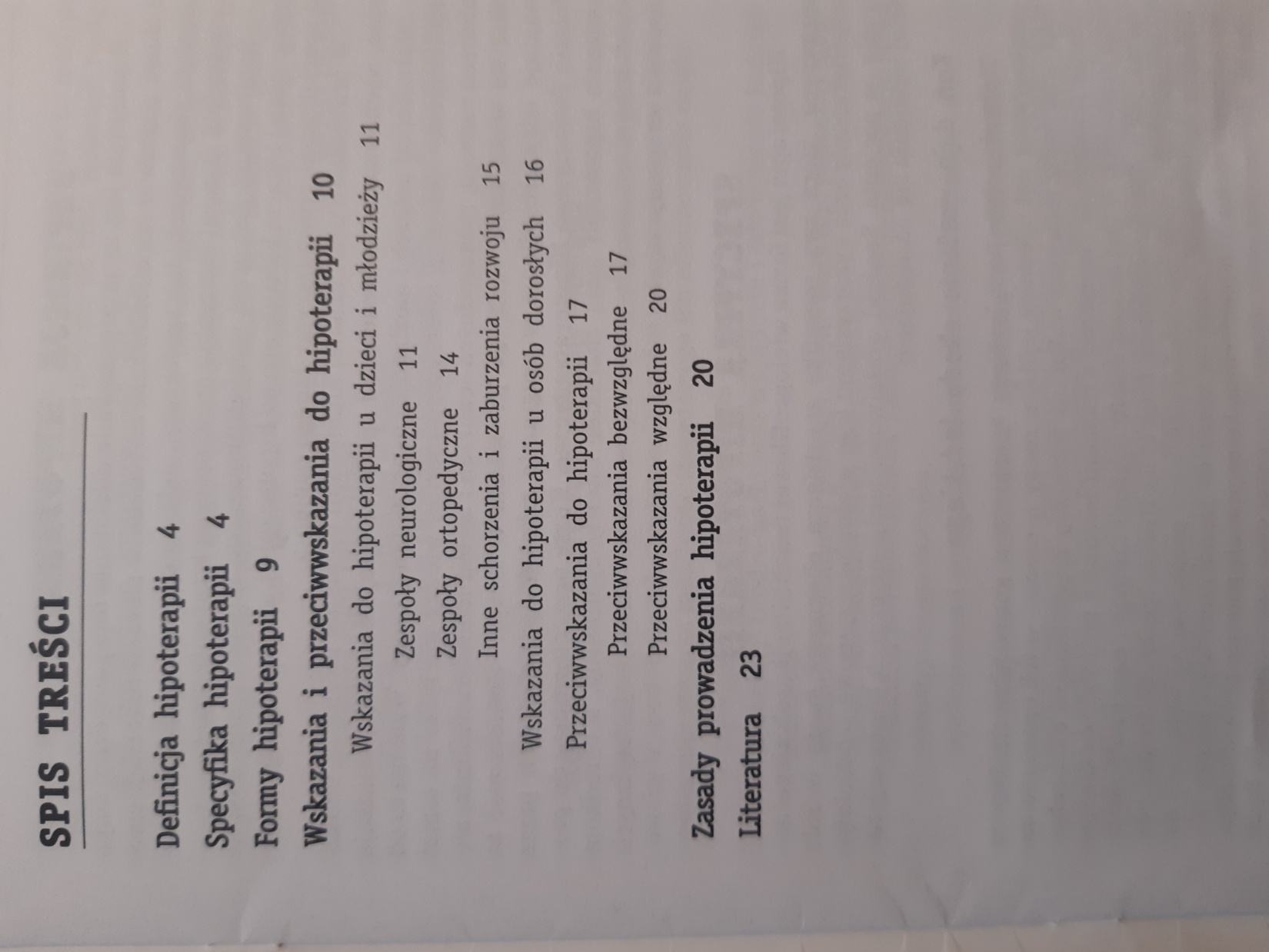 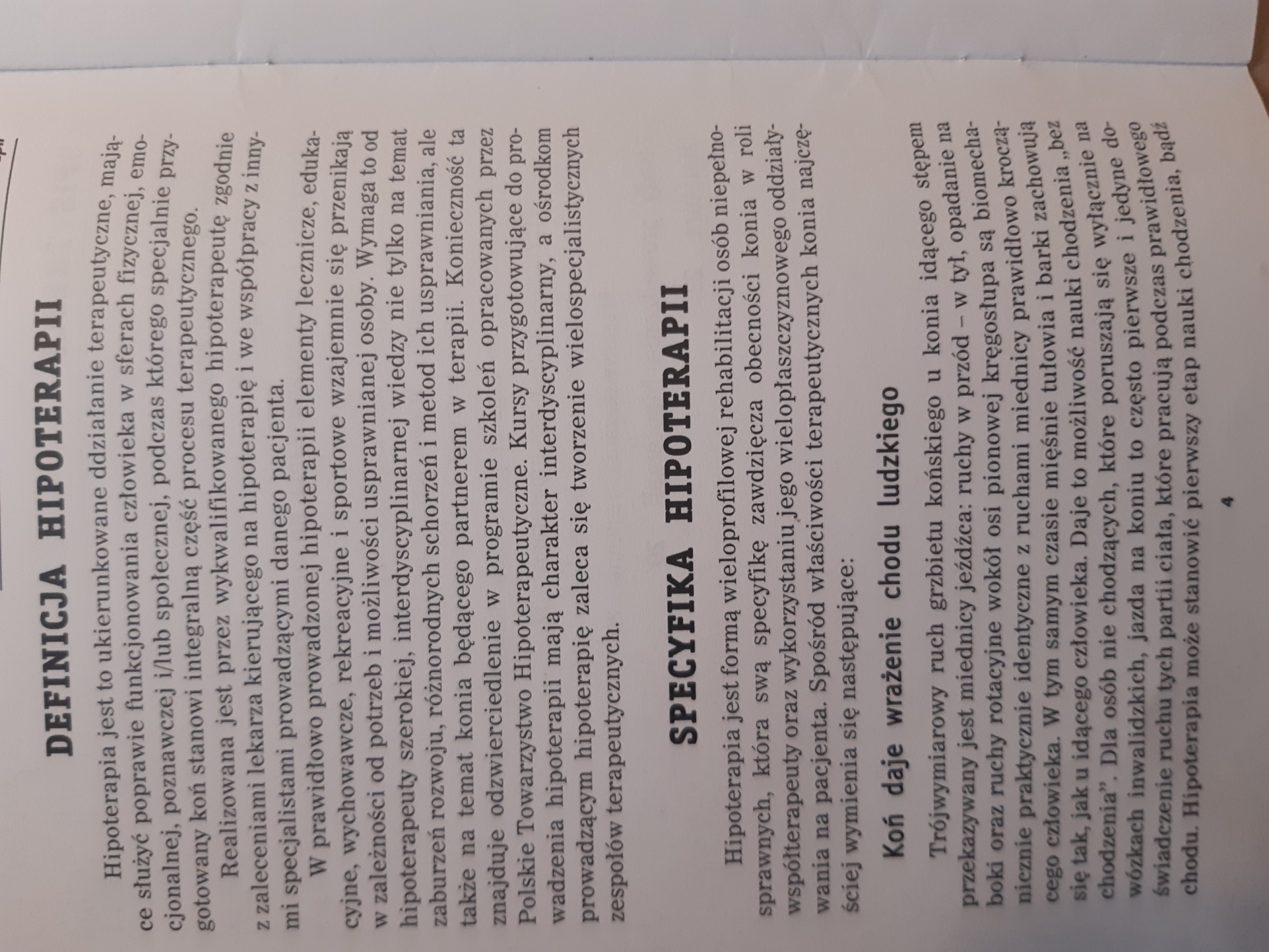 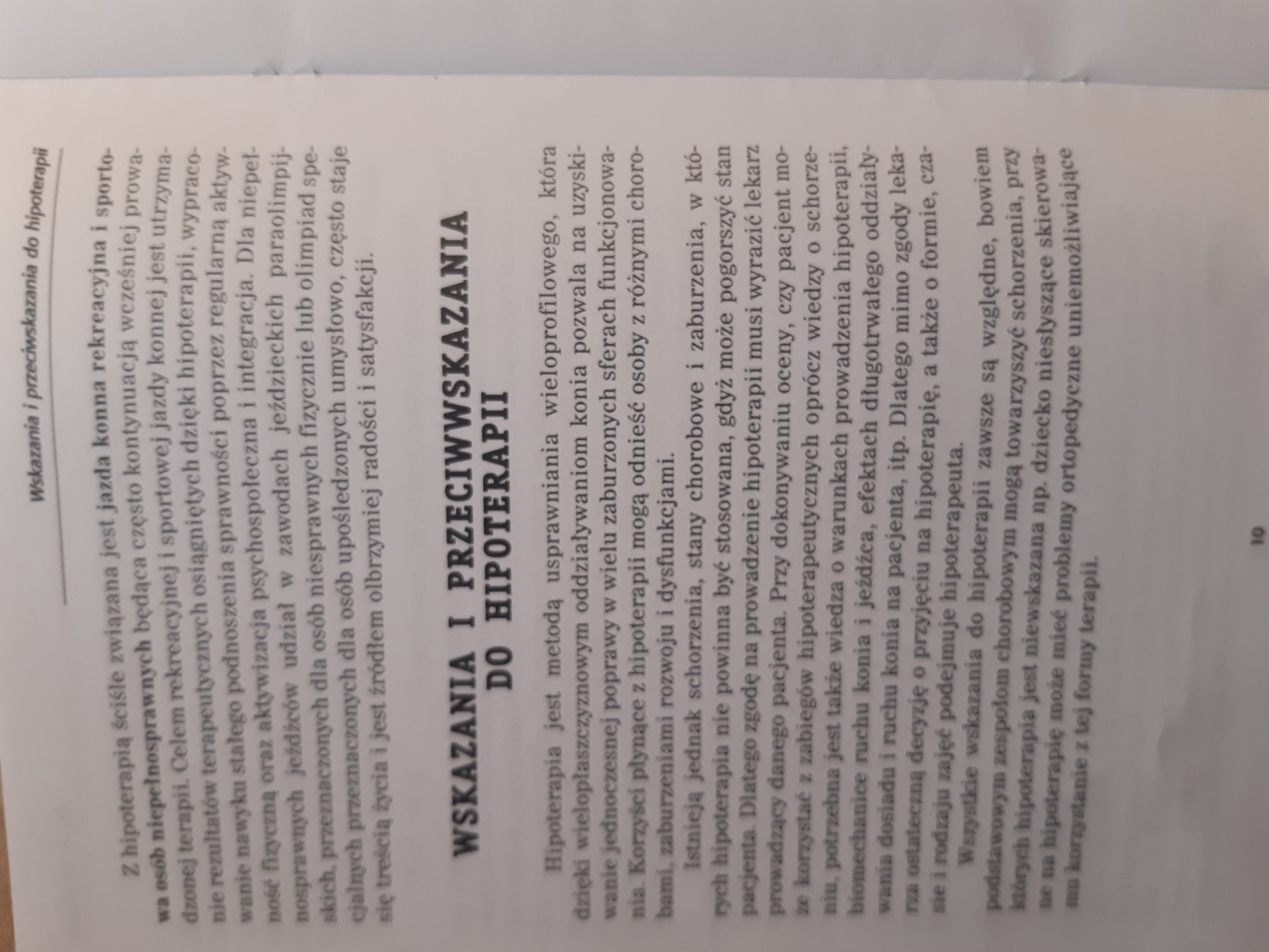 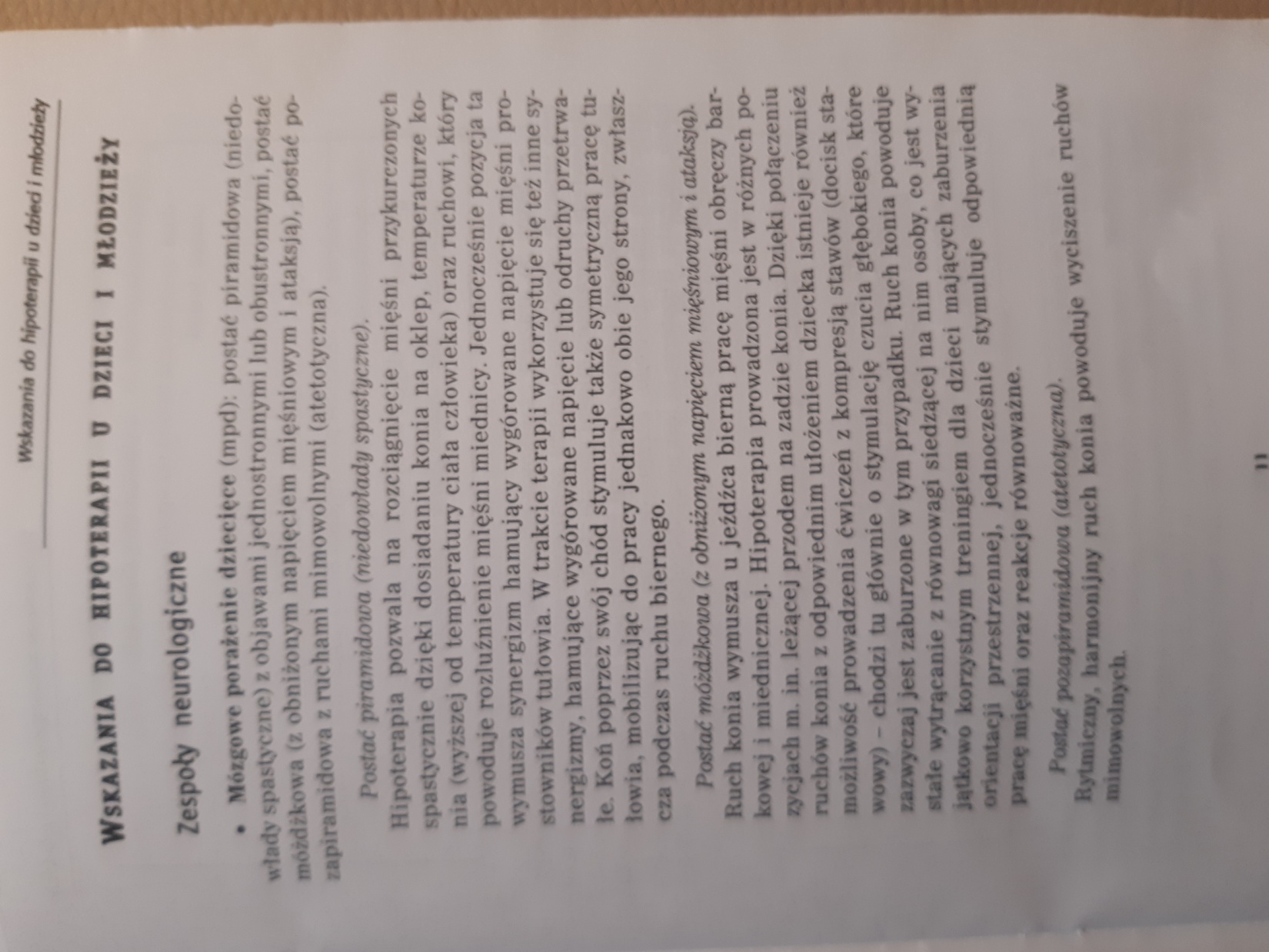 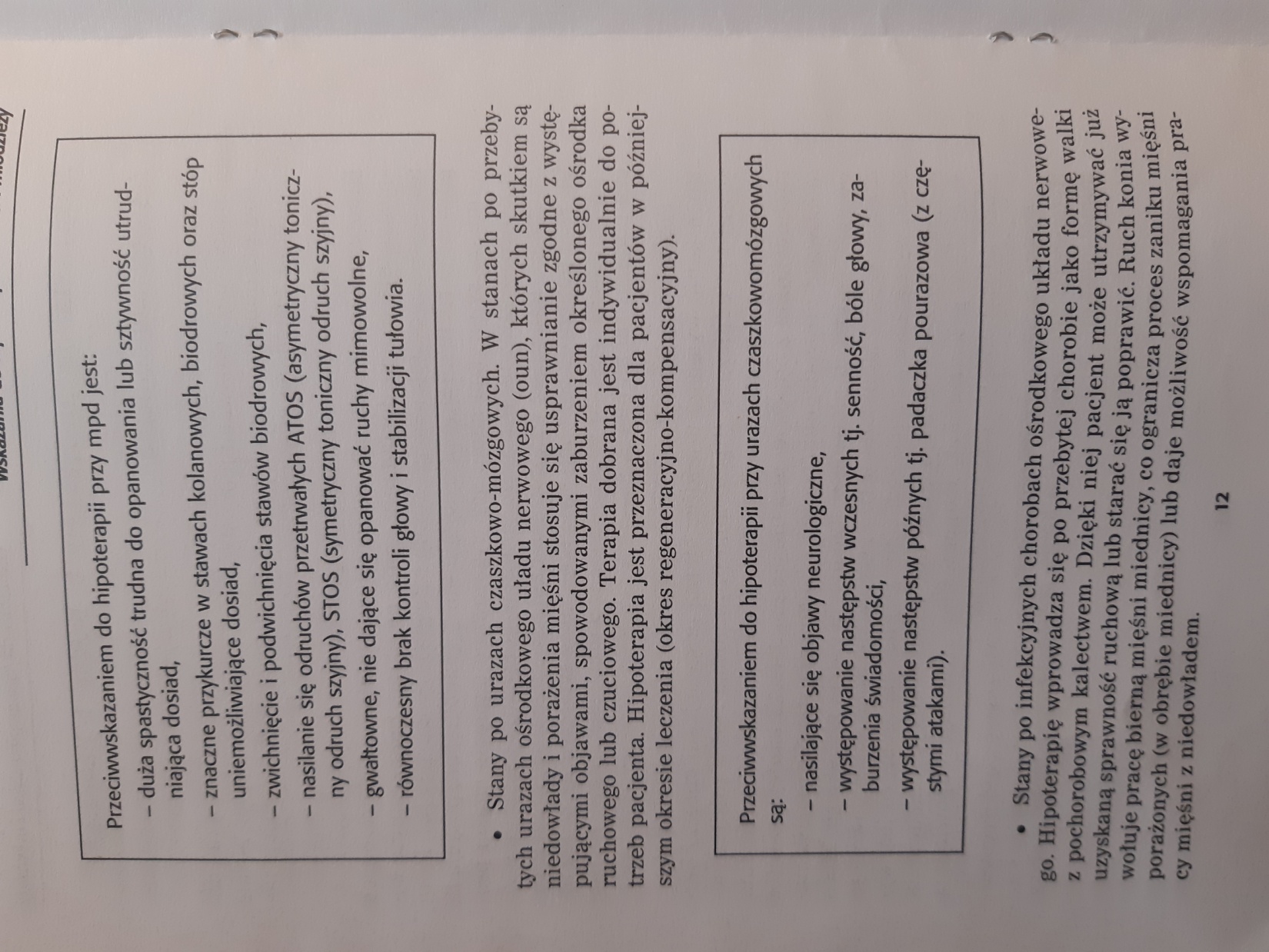 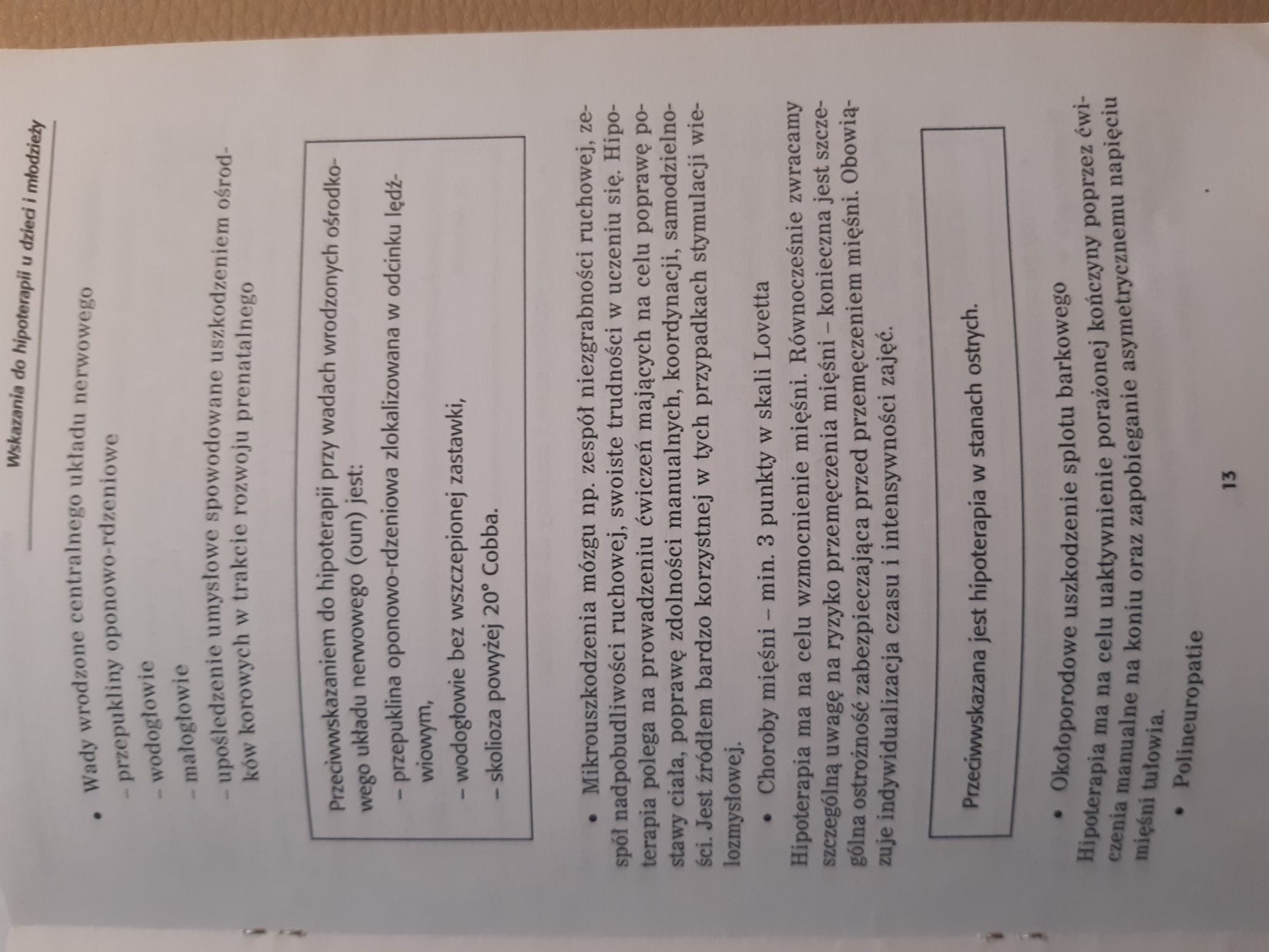 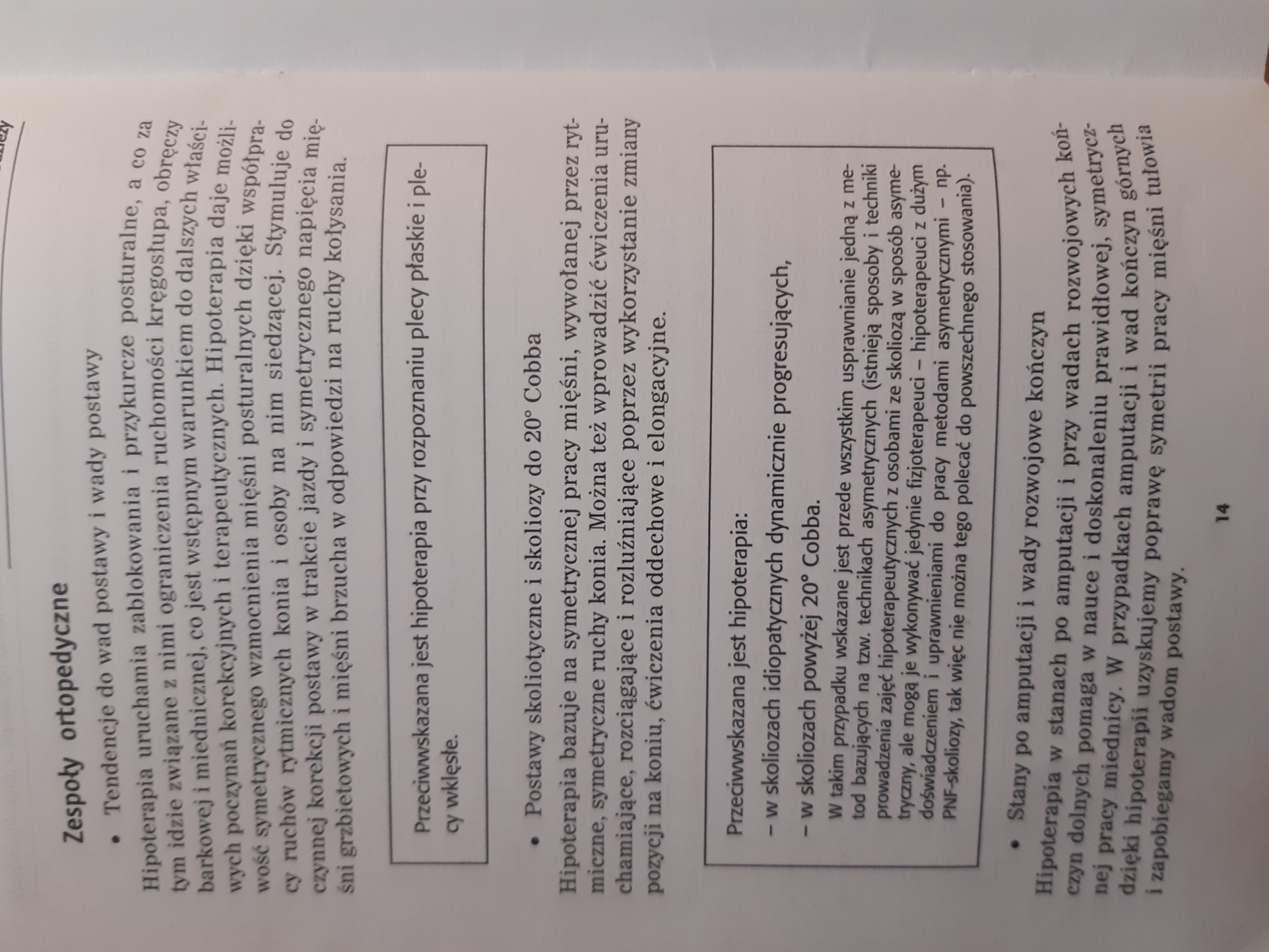 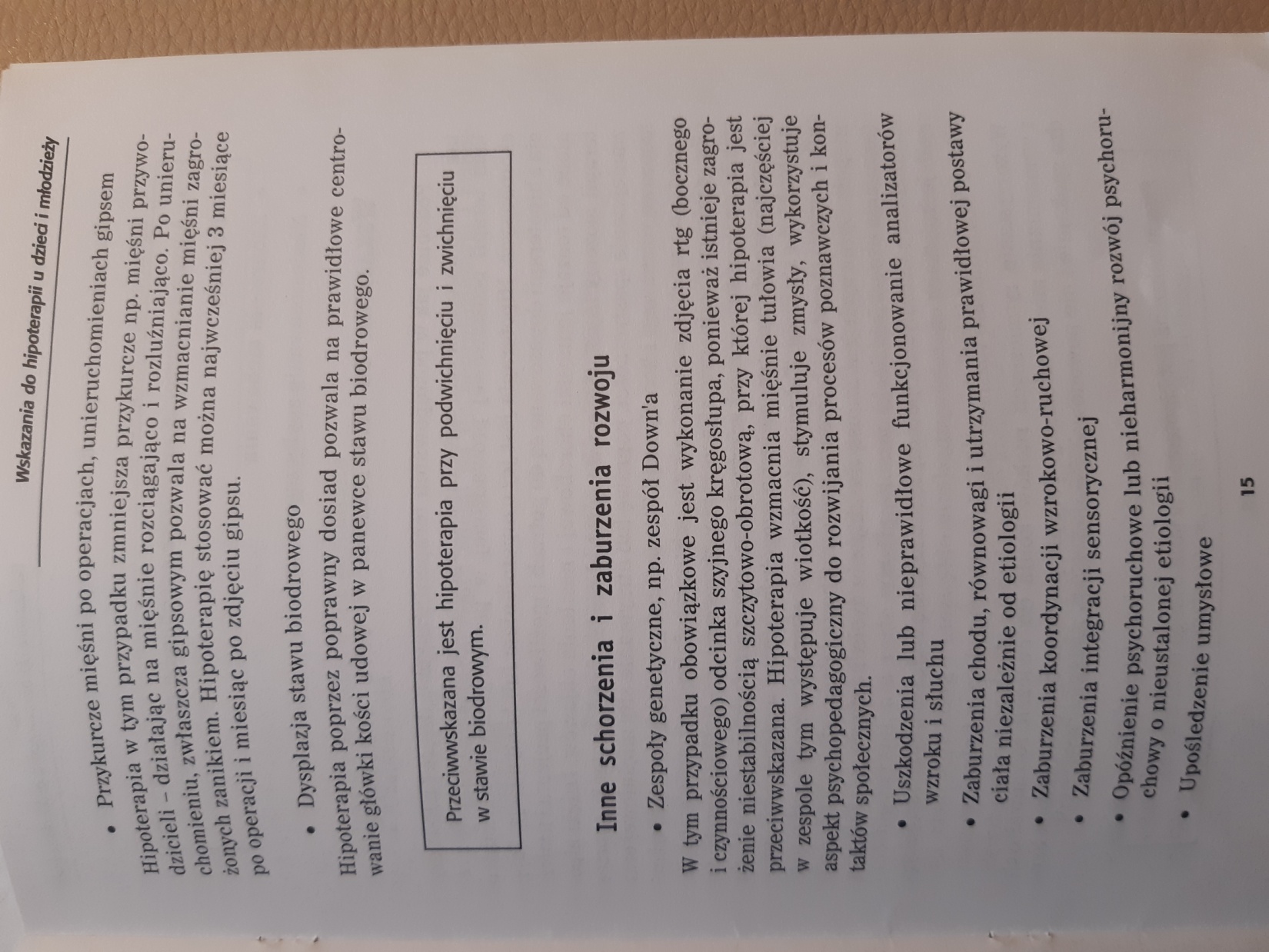 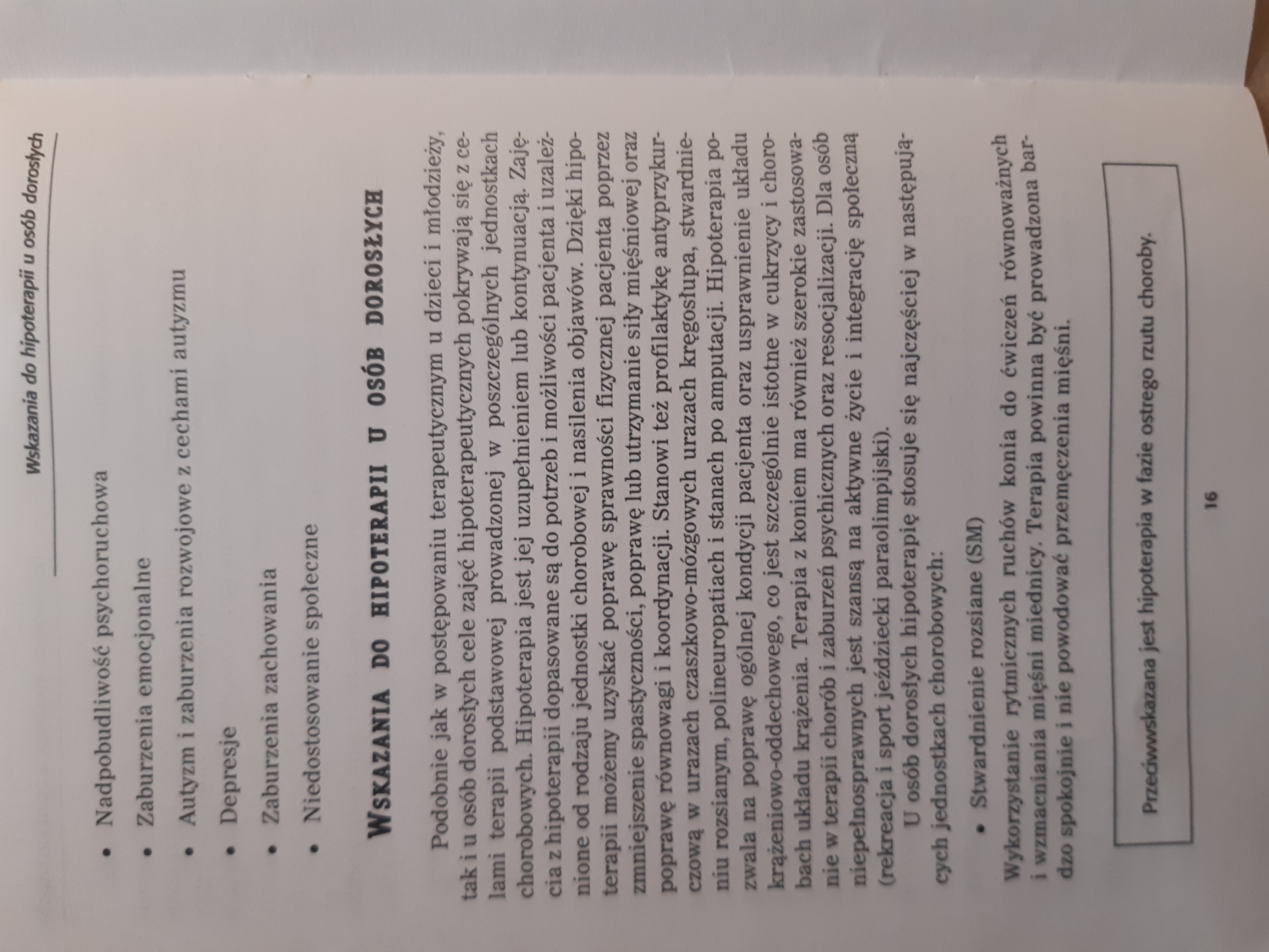 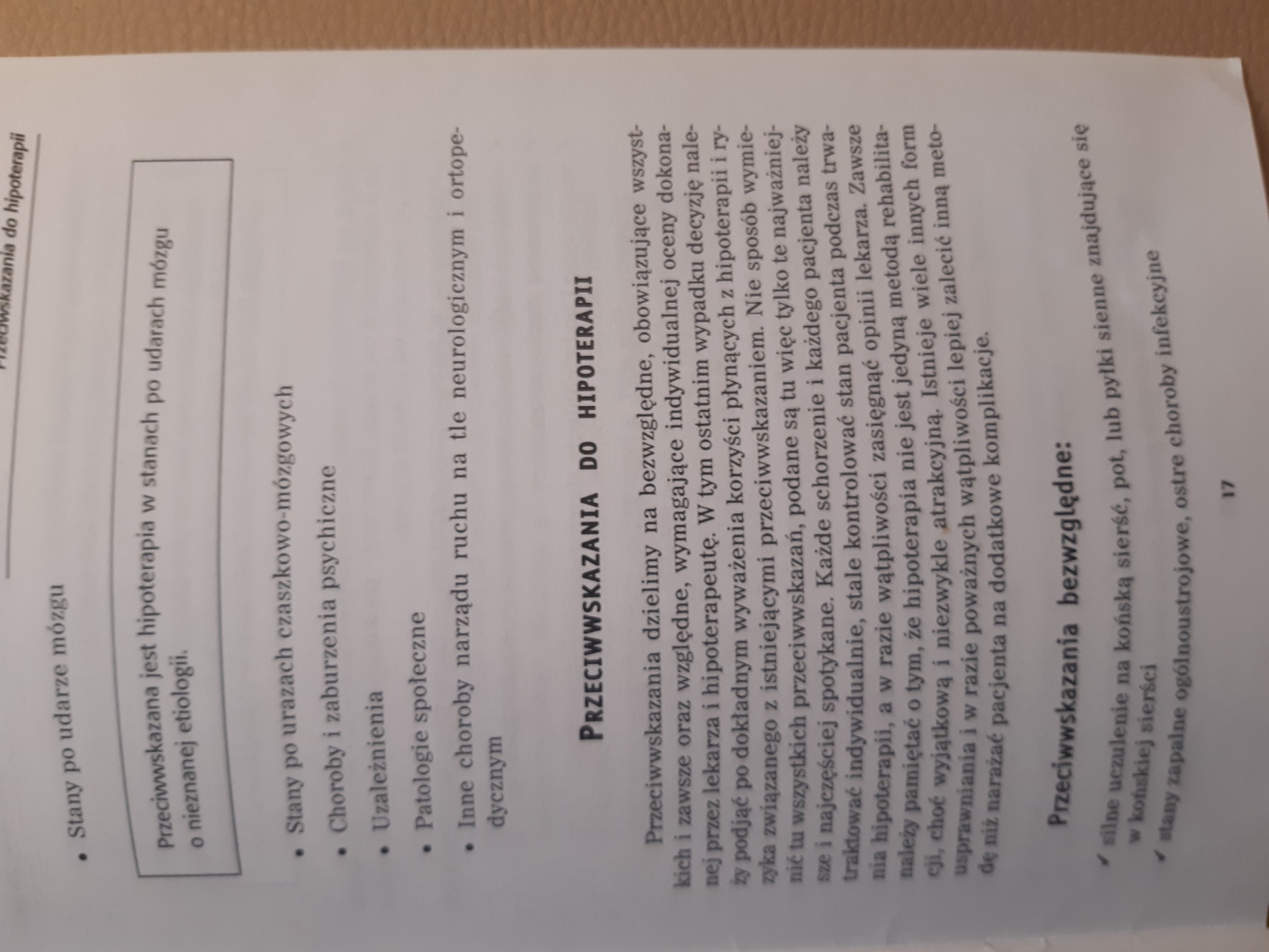 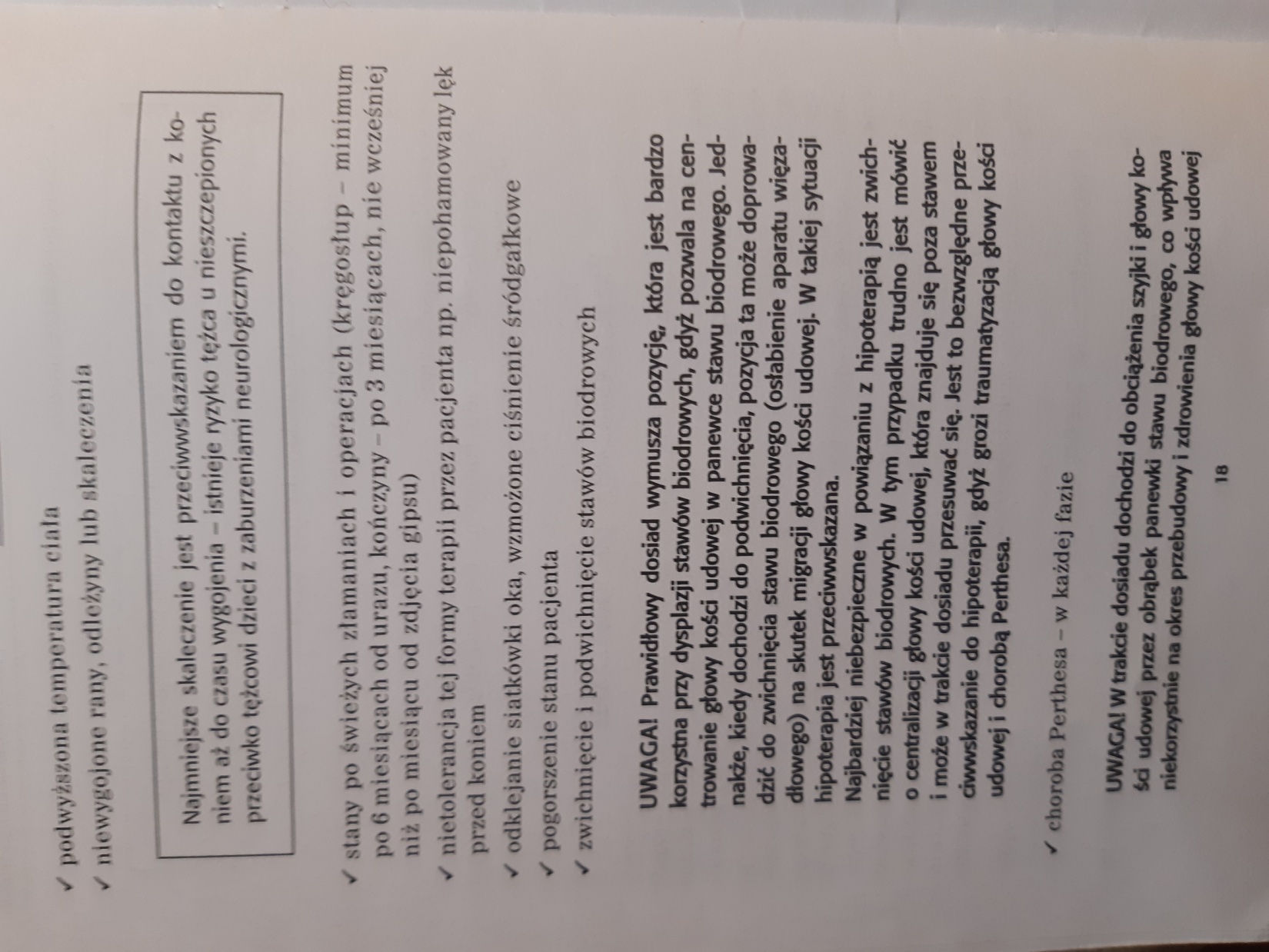 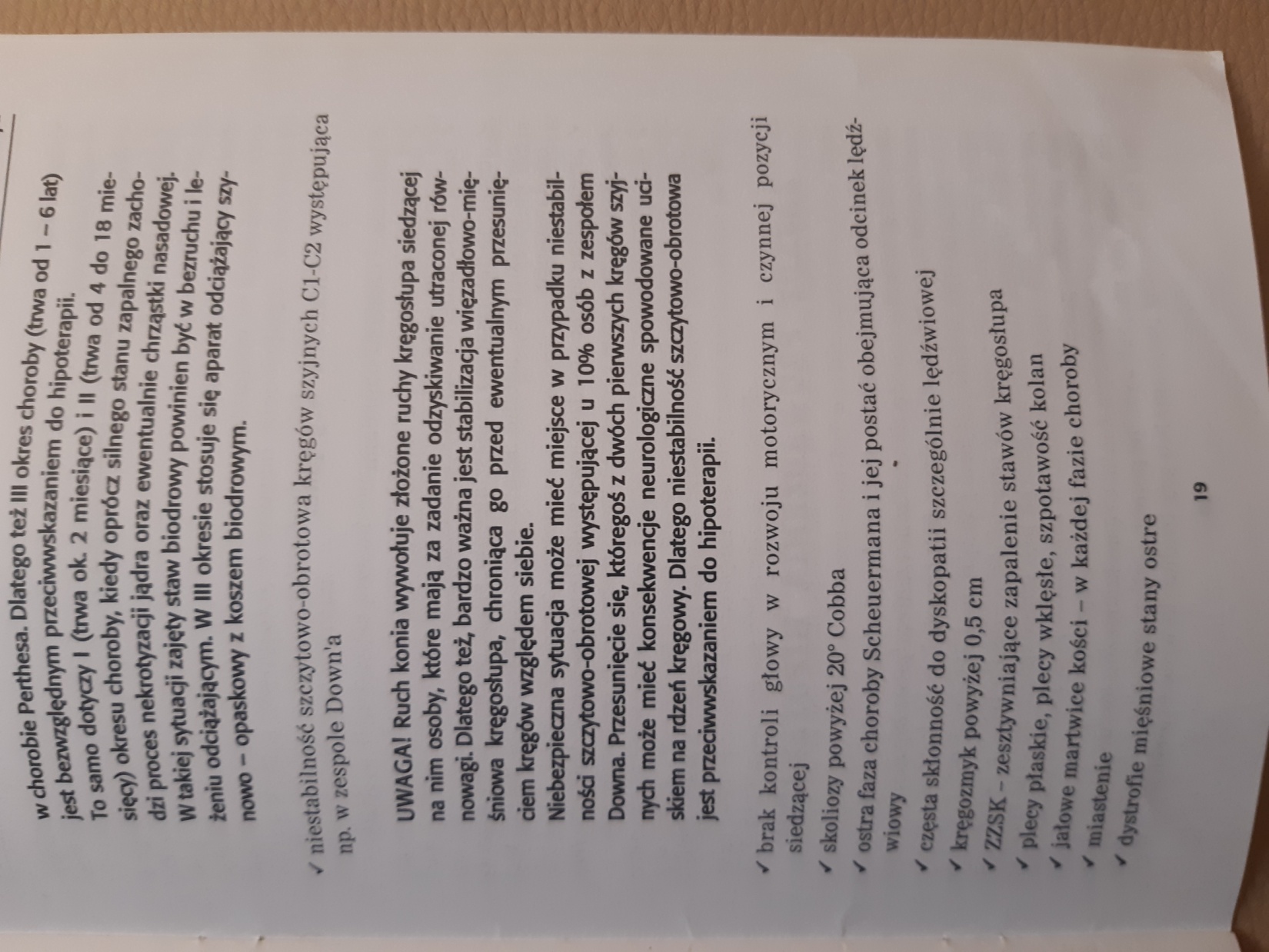 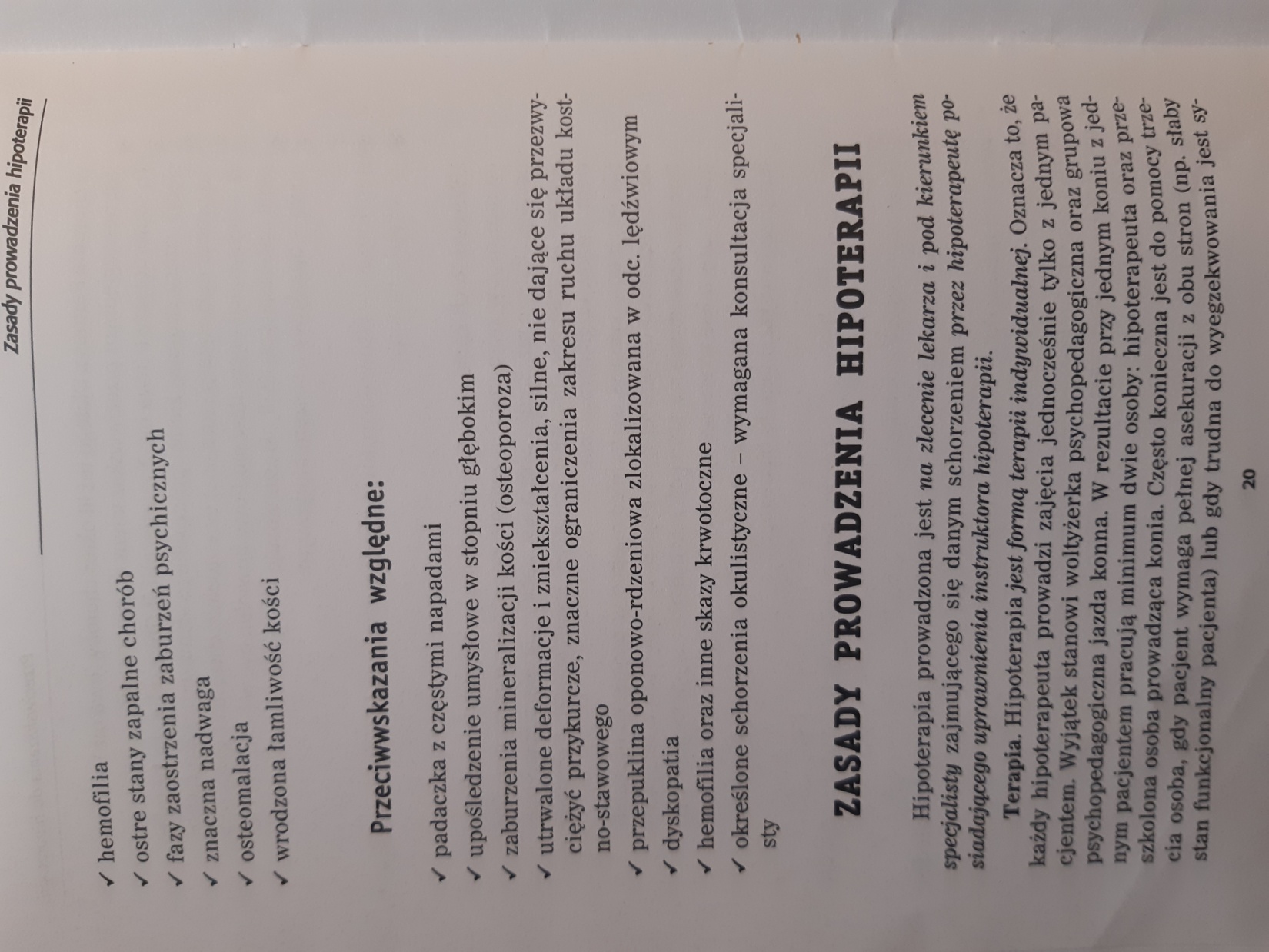 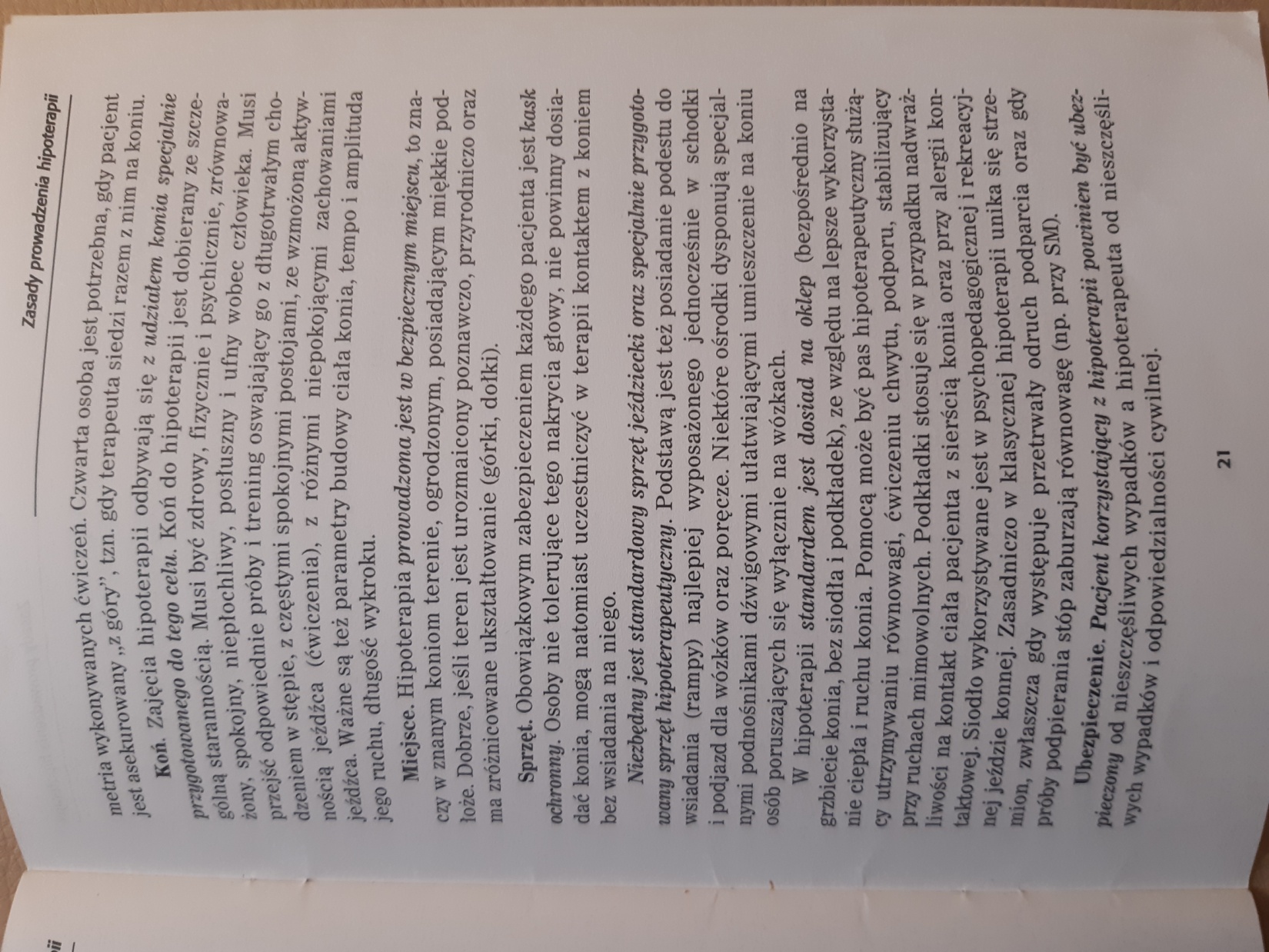 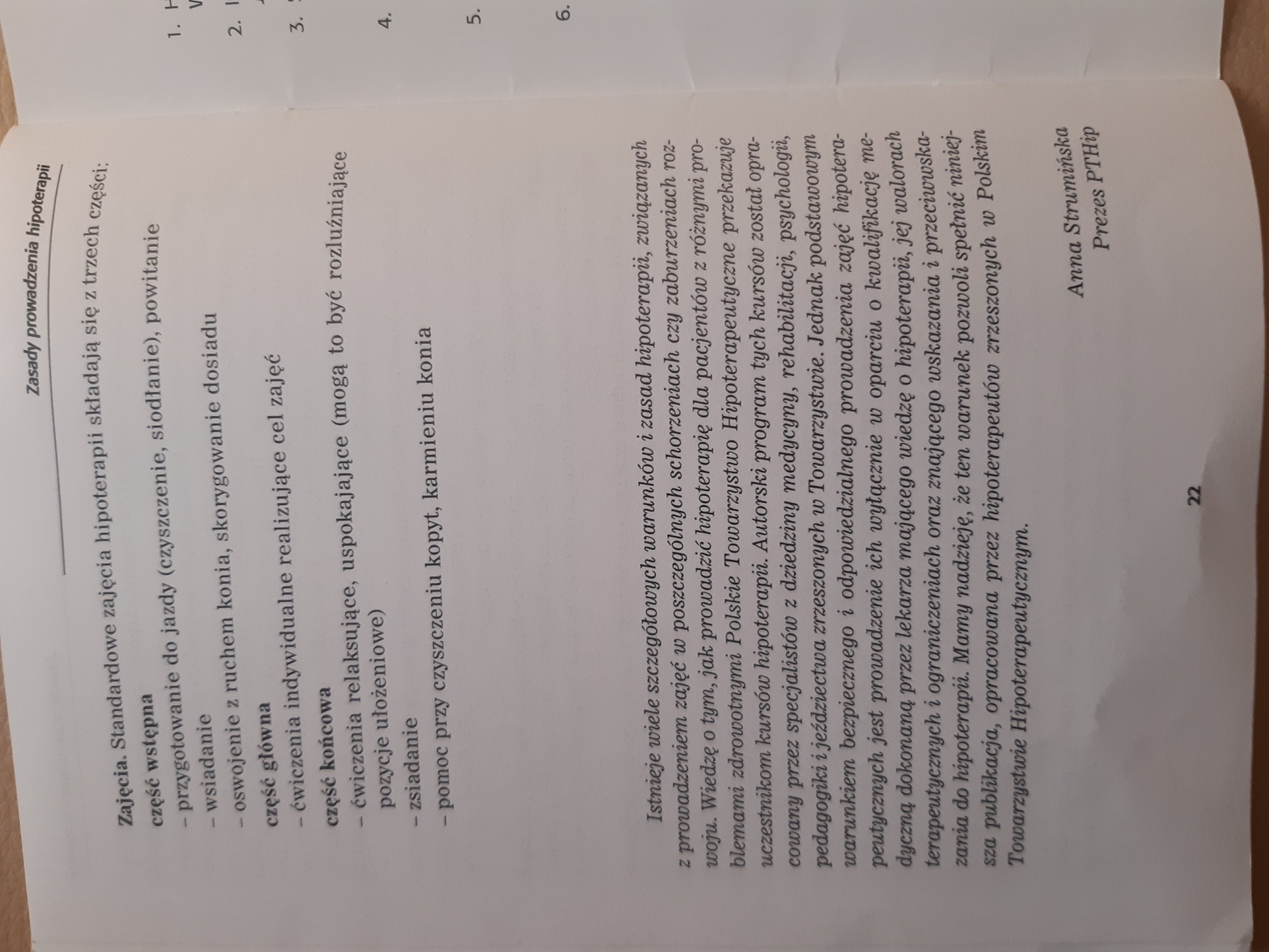 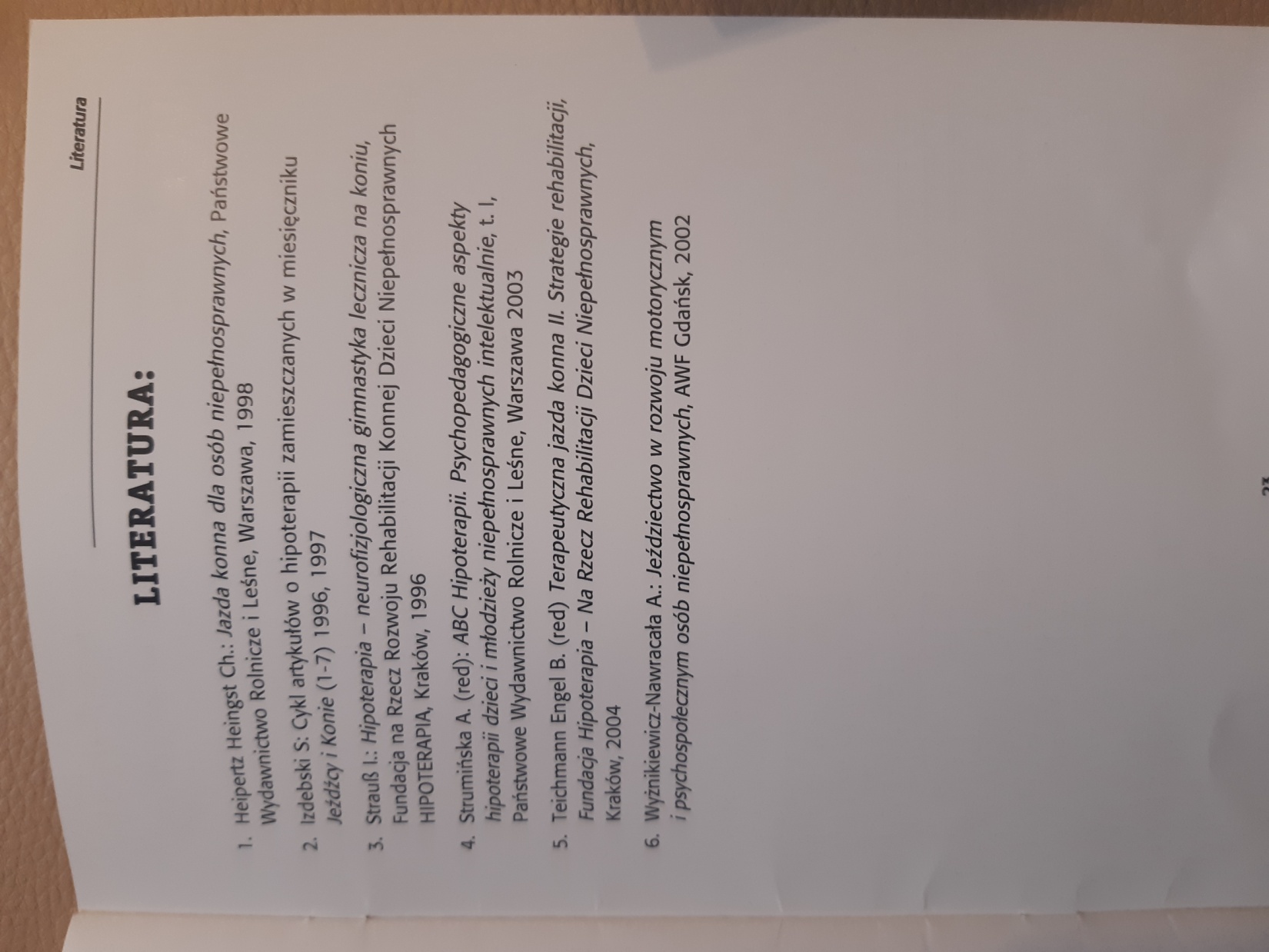